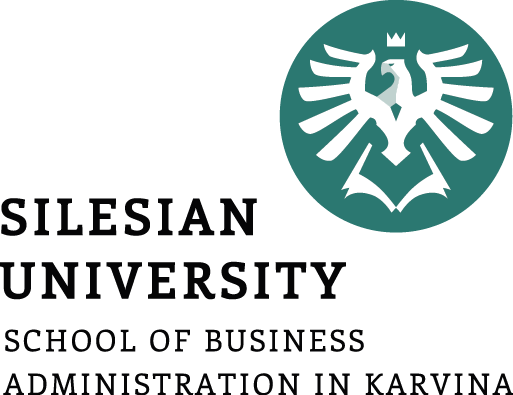 NAŠE SPOLEČNOST VE VÍRU INTEGRAČNÍCH PROCESŮ: HISTORICKÉ CESTY A VZNIK INTEGRAČNÍCH PROCESŮ
Integrační tendence – teorie a praxe
Ingrid Majerová
U3V
O čem si budeme dnes povídat?
Co je to integrace?
Jaké jsou formy integrace?
Integrační procesy na různých kontinentech
Co je to integrace?
Integrace - komplexní sociálně ekonomický proces, který zasahuje veškeré roviny společenského bytí. 
Zjednodušení – nebere v potaz např. nutnost změn ve vlastnických vztazích (zesílení role nadnárodních společností).

Ekonomická integrace  - procesy, které spojují několik trhů za účelem vytvoření většího trhu.
 cíle – ekonomické a neekonomické
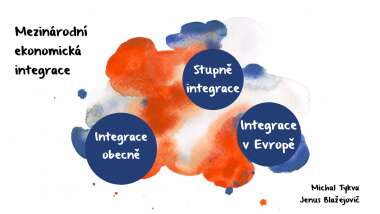 Co je to integrace?
Ekonomické cíle - podpora ekonomického růstu založeného na mezinárodní dělbě práce
Teorie komparativních výhod  - státy se soustředí na výrobu těch produktů, v jejichž výrobním procesu mají (poměrně, ale ne nutně absolutně) největší nákladovou výhodu.

Neekonomické cíle - zajištění (mezinárodního) míru, který je však stále více zastiňován snahou o vytvoření nerozlučných sociálně politických vazeb
Konfederace nebo federace s úplnou nebo s omezenou pravomocí ?
Vývoj integrace
Globální x teritoriální
Globální – celá planeta (např. procesy v oblasti telekomunikačních družic, světové letecké dopravy apod.)
globalizace 
Teritoriální – v Evropě, Severní Americe, Africe apod.   

Úplná x sektorová (odvětvová)
V rámci celé ekonomiky nebo v jednotlivých odvětvích (jaderná energetika, ropný průmysl, měnová integrace apod.)

Mikrointegrace x makrointegrace
Mikrointegrace – kooperace mezi firmami z různých zemí
Makrointegrace – záležitost celé ekonomiky
Formy integrace
Institucionalizované formy integrace
Politická unie státu - nejvolnější forma politického spojení založená na uchování suverénních států s jejich vlastními ústavami a orgány zákonodárné, výkonné a soudní pravomoci.
Konfederace státu - tato vyšší forma politické integrace je založena na uchování suverenity států s jejich vlastními orgány, které se mezi sebou dohodnou na společných postupech v určitých oblastech a to zakotví do svých ústav.
Federace - stupeň politické integrace a je její nejvyšší reálně dosažitelnou formou. Předpokládá vytvoření společného, federálního státu s dělbou působností mezi ním a národními státy.
Unitární stát - tato víceméně nereálná forma politické integrace je založena na principu splynutí dříve samostatných států v jeden celek s jednou ústavou a jednotnou soustavou zákonodárných, výkonných a soudních orgánů (zánik dosavadních suverénních států).
Stupně integrace
Preferenční obchodní smlouvy 
v rámci dohod si dávají jednotlivé země určité výhody ve srovnání s obchodem se třetími zeměmi (EU, USA a rozvojové země Afriky, Karibiku a Tichomoří)

Pásmo volného obchodu
dochází k odstraňování vzájemných překážek pohybu zboží (např. MERCOSUR)
rušení tarifních (celních) překážek a netarifních jako jsou množstevní kvóty a administrativní omezení (předpisy, normy apod.)
každá země zachovává vlastní vnější ekonomickou politiku vůči nečlenským zemím

Celní unie
jednotlivé země se zavazují vystupovat společně vůči nečlenským zemím (např. Spojené Arabské Emiráty)
Stupně integrace
Hospodářská unie 
dochází ke koordinaci v oblasti jednotlivých hospodářských politik – měnové, fiskální, sociální a v oblasti práva
dvě fáze – primární (někdy označována jako společný trh) a rozvinutou, kdy dojde k úplnému odstranění překážek (EU v 70. až 90. letech minulého století)

Úplná integrace
dovršena společná měnová, fiskální a sociální politika a vytvořen jednotný právní rámec pro ekonomickou činnost
může ji předcházet formativní stupeň, kdy si některé státy zachovávají svou měnu (Eurozóna)
Integrační procesy v Evropě
Prvním krokem bylo zřízení BENELUXU
spojení tří menších evropských ekonomik Belgie, Lucembursko a Nizozemí

1952 – Evropské sdružení uhlí a oceli 

 1958 – Evropské sdružení pro atomovou energii a Evropské hospodářské společenství (EHS) 

1960 – Evropské sdružení volného obchodu (ESVO) 
Velká Británie, Island, Rakousko, Dánsko, Norsko, Portugalsko, Švédsko, Lichtenštejnsko a Švýcarsko
Integrační procesy v Evropě
1993 – vznik Evropské unie (15 států)

1999 – 11 zemí EU (státy Beneluxu, Finsko, Francie, Irsko, Itálie, Německo, Portugalsko, Rakousko, Španělsko) vytvořilo měnovou unii
Euro používáno v bezhotovostním styku, od r. 2002 i v hotovostním
v současnosti 19 zemí  (Belgie, Estonsko, Finsko, Francie, Irsko, Itálie, Kypr, Litva, Lotyšsko, Lucembursko, Malta, Německo, Nizozemsko, Portugalsko, Rakousko, Řecko, Slovensko, Slovinsko a Španělsko), od 1. ledna 2023 oficiálně Chorvatsko (20. země)
Monako, San Marino, Vatikán a Andorra (nečlenské země na základě povolení), Kosovo a Černá Hora (jednostranně)
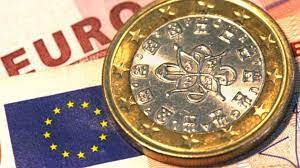 Integrační procesy v Evropě
1949 – RVHP – neúspěšný projekt

1991 – Středoevropské sdružení volného obchodu (CEFTA)
sdružující Českou republiku, Slovensko, Polsko, Maďarsko a Slovinsko, které se postupně připojily k EU
další členové Rumunsko, Bulharsko, Chorvatsko (dnes již členské státy EU)
v současnosti – Severní Makedonie, Albánie, Bosna a Hercegovina. Černá Hora, Kosovo, Moldavsko a Srbsko
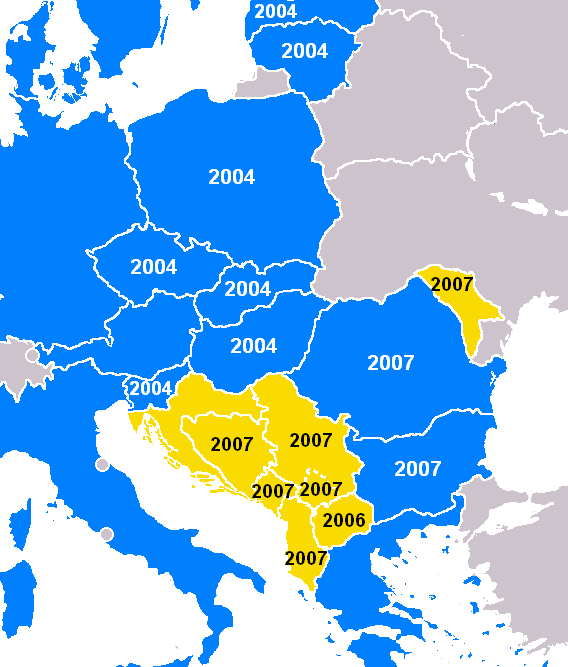 Integrační procesy na americkém kontinentě
Dominantní postavení USA
první pokus o vytvoření zóny volného obchodu na severoafrickém kontinentu vznikl již v roce 1854, ale v souvislosti s občanskou válkou v USA nebyl realizován

Od konce 70. let - rozhovory mezi USA, Kanadou a Mexikem, které si daly za cíl vytvořit lepší podmínky pro volný pohyb zboží.

1994 – vznik NAFTA ((North American Free Trade Agreement)
2020 nahrazení NAFTA Dohodou mezi USA, Mexikem a Kanadou (United States - Mexico - Canada Agreement - USMCA)

1991 - MERCOSUR (Mercado Comun del Sur) spojující Argentinu, Brazílii, Paraguay a Uruguay, 1996 přistoupilo Chile a Bolívie
Integrační procesy v Asii a Pacifiku (Tichomoří)
Vysoká diferenciace
Oblast jihovýchodní Asie a Číny prudce expanduje. 
Ropné státy Středního východu prožívají řadu osobitých problémů politických, kulturních a náboženských násobených velkým zdrojem petrodolarů. 
Zároveň Japonsko a Austrálie s Novým Zélandem patří k ekonomické „elitě“ světa.

1967 - ASEAN (Association of South East Asian Nations) 
Singapur, Thajsko, Filipíny, Indonésie, Malajsie, 1984 Brunej, 1995 Vietnam, 1997 Laos a Myanmar, 1999 Kambodža
1992 - AFTA (ASEAN Free Trade Agreement)
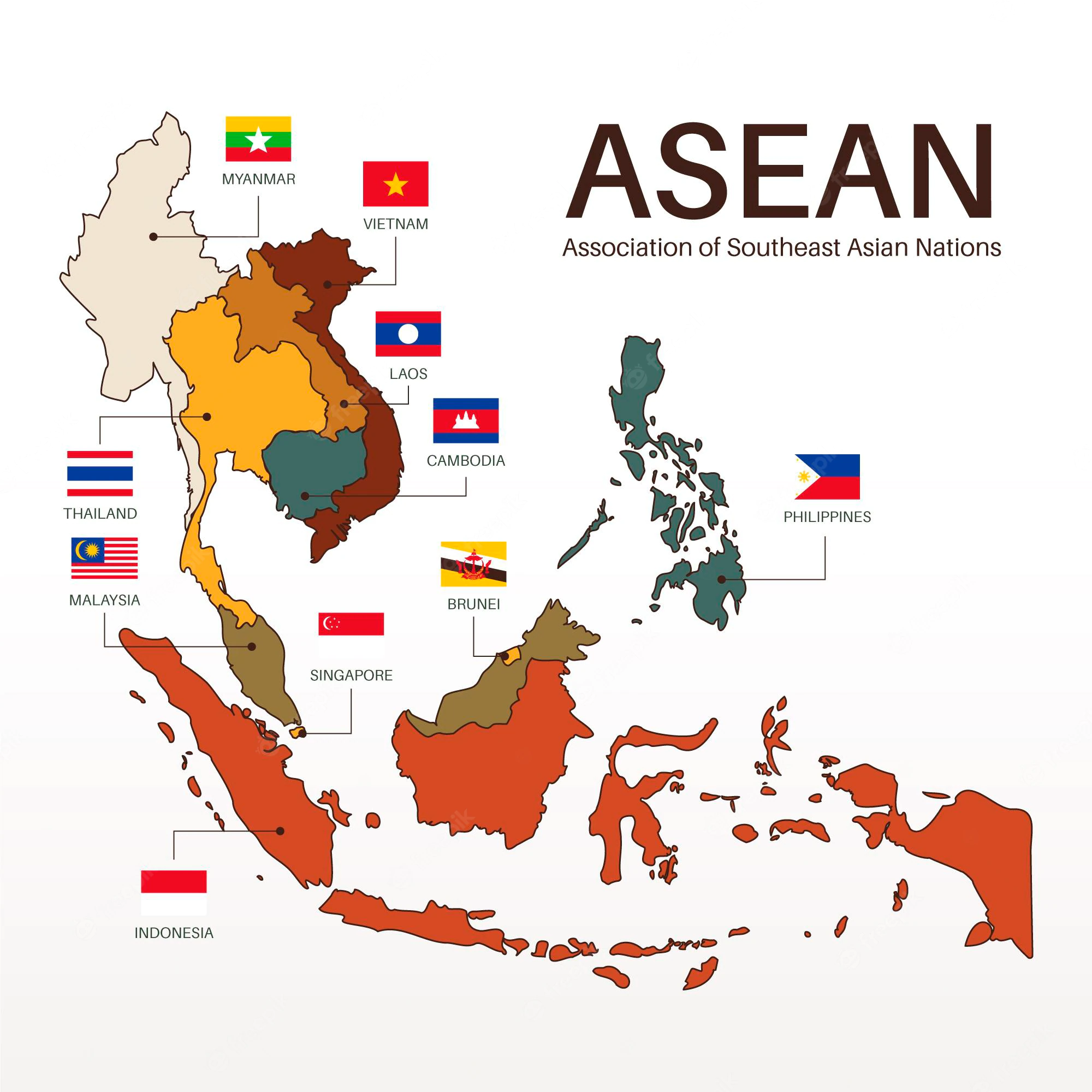 Integrační procesy v Africe
Integrační procesy se v Africe začaly rozvíjet již po rozpadu koloniálního systému v 60. letech minulého století a vyvíjejí se dodnes
dvě oblasti – severní (islámská) Afrika a subsaharská Afrika – zbytek

1976 - ECOWAS (Economic Community of West Africa States, Ekonomické společenství západoafrických států)
měnová unie (západoafrický frank)
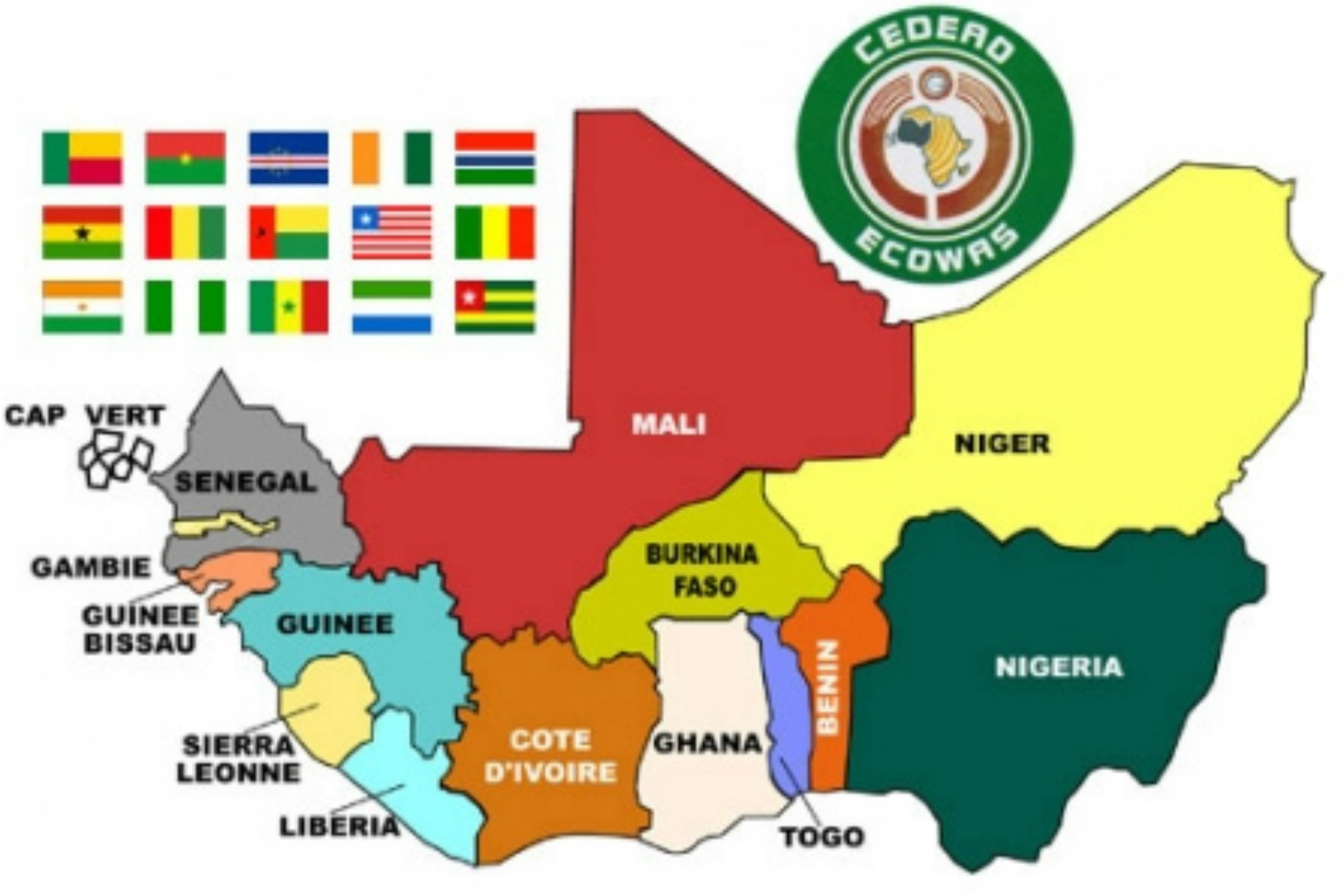 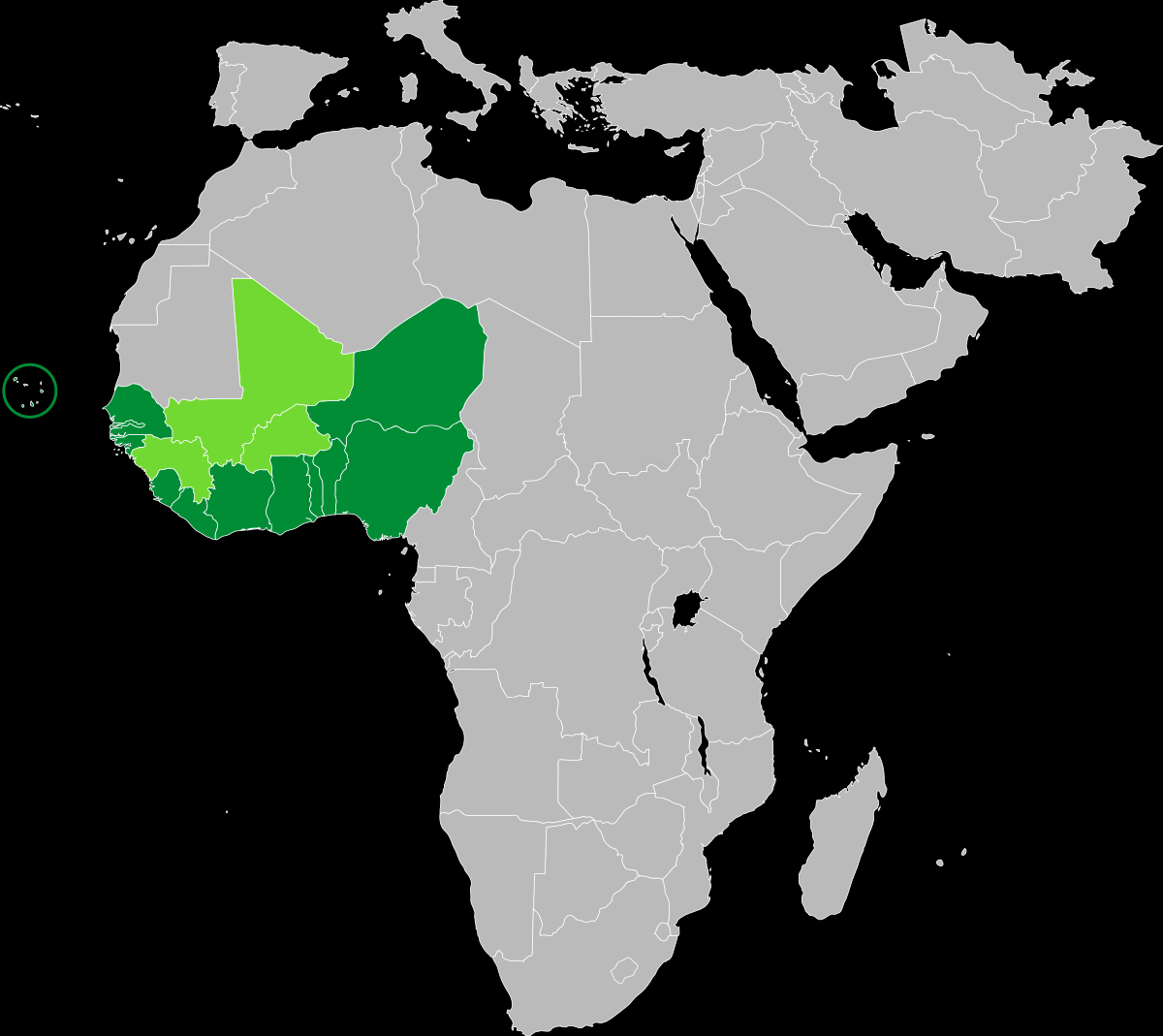 Integrační procesy v Africe
Africká unie
inspirovaná integračním modelem Evropské unie
1963 – 32 států zakládá Organizaci africké jednoty  
hospodářské společenství
2002 – vytvoření AU
v současnosti má 55 členů
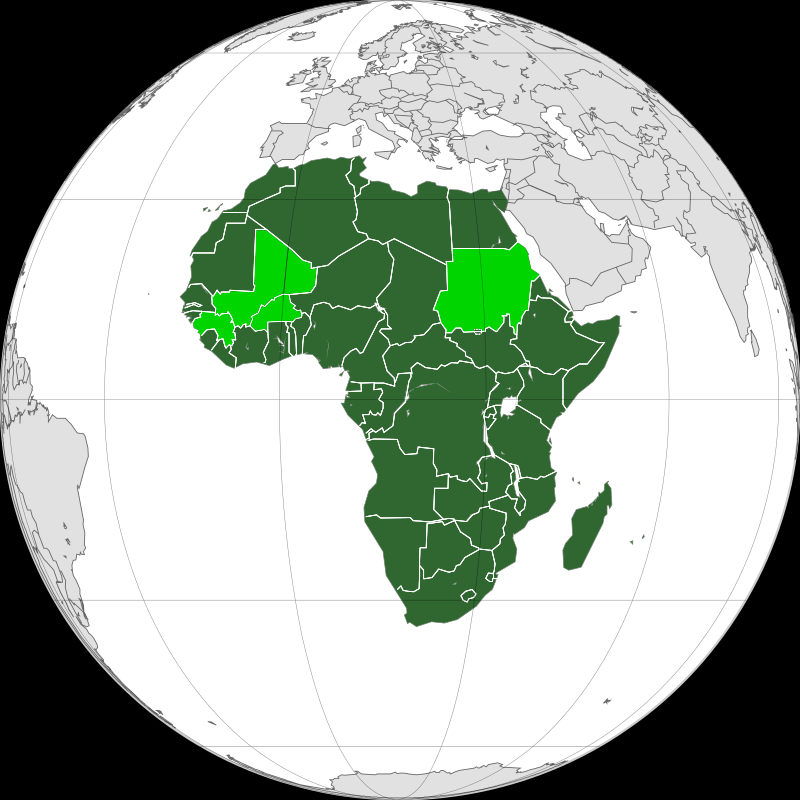 Děkuji za pozornost….